Today is the day
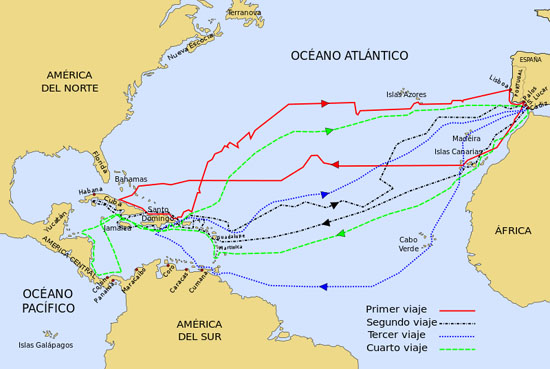 Wednesday 11th (eleventh) october 2022
Christopher Columbus crew discover’s america
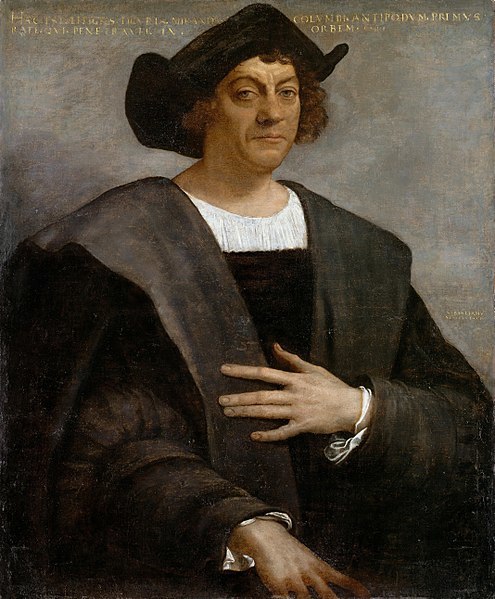 MAP
Thanks